Learning a Linear Classifier
Authentication by Secret Questions
Give me your device ID and answer the following questions
10111100
00110010
10001110
00010100
…
TS271828182845

1
0
1
0
…
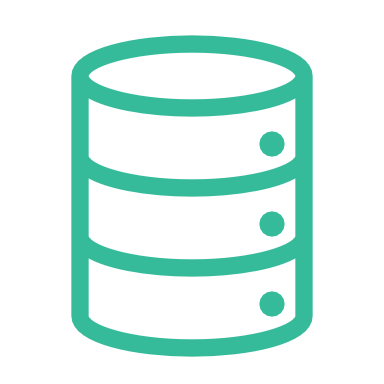 SERVER
DEVICE
Physically Unclonable Functions
0.55ms
0.50ms
These tiny differences are difficult to predict or clone
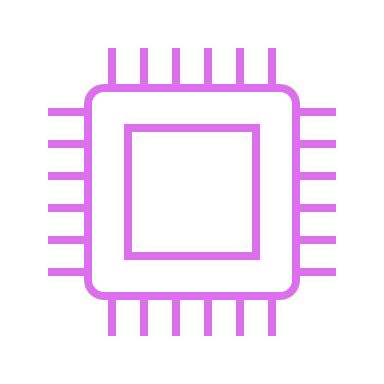 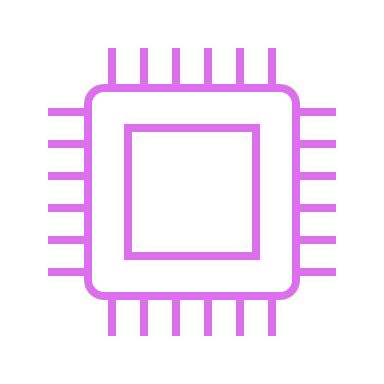 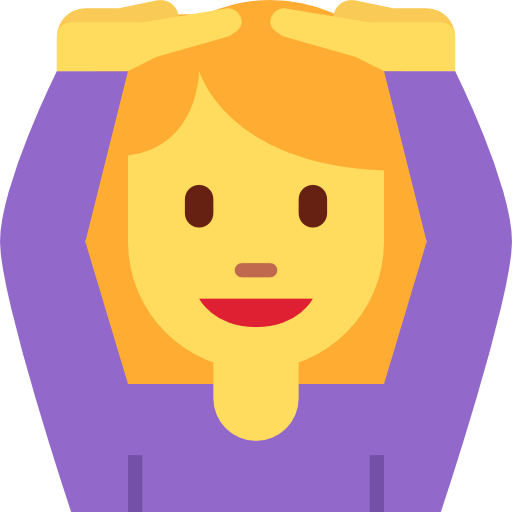 Then these could act as the fingerprints for the devices!
Arbiter PUFs
If the top signal reaches the finish line first, the “answer” to this question is 0, else if the bottom signal reaches first, the “answer” is 1
Question: 1011
1
0
1
1
1
?
Arbiter PUFs
If the top signal reaches the finish line first, the “answer” to this question is 0, else if the bottom signal reaches first, the “answer” is 1
Question: 0110
0
1
1
0
0
?
Linear Models
This is nothing but a linear classifier!
The “best” Linear Classifier
7
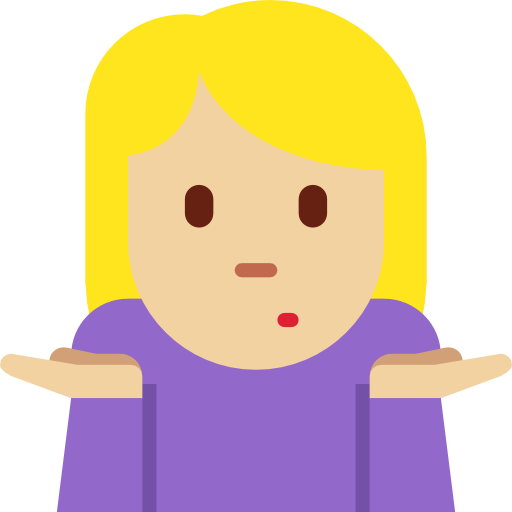 It seems infinitely many classifiers perfectly classify the data. Which one should I choose?
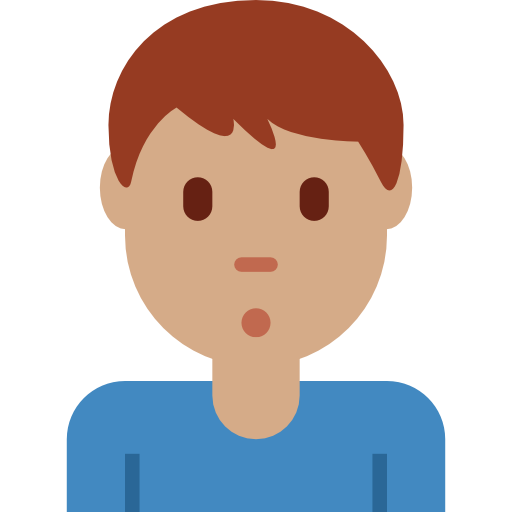 Indeed! Such models would be very brittle and might misclassify test data (i.e. predict the wrong class), even those test data which look very similar to train data
It is better to not select a model whose decision boundary passes very close to a training data point
Large Margin Classifiers
8
Support Vector Machines
9
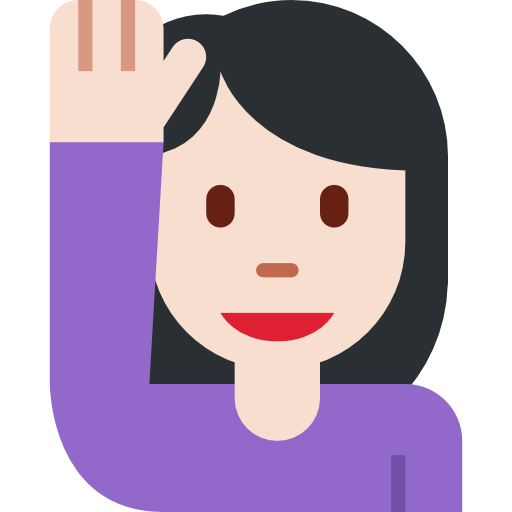 “
Let us simplify this optimization problem
“
Objective
Constraints
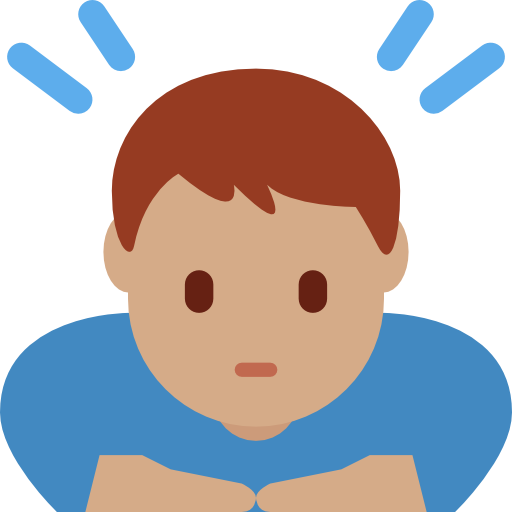 This looks so complicated, how will I ever find a solution to this optimization problem?
This is known as an optimization problem with an objective and lots of constraints
Constrained Optimization 101
10
Constraints are usually specified using math equations. The set of points that satisfy all the constraints is called the feasible set of the optimization problem
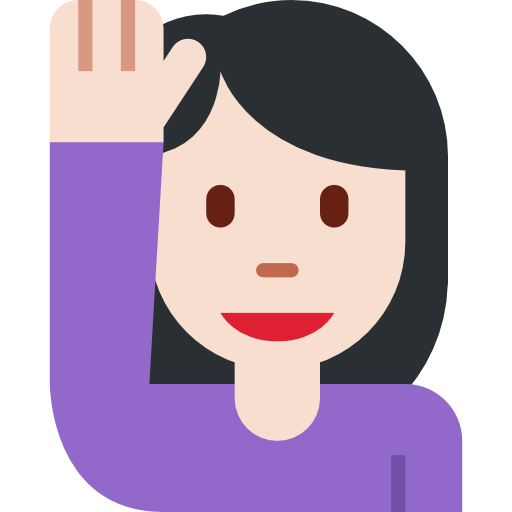 How WE MUST SPEAK TO MS M
How we speak to a human
Objective
Constraints
You optimization problem has no solution since no point satisfies all your constraints 
Feasible set is empty!
3       6
Back to SVMs
11
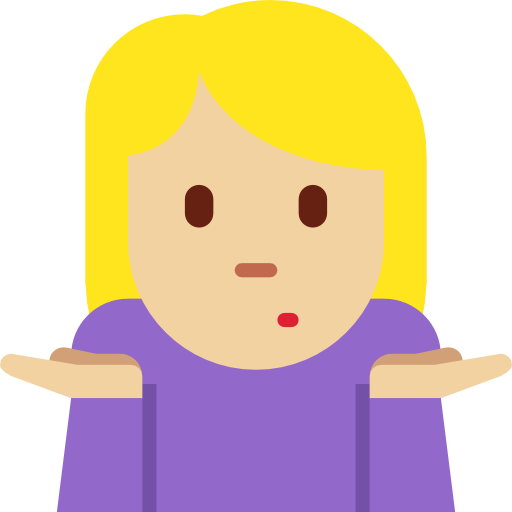 What if train data is non-linearlyseparable i.e no linear classifier canperfectly classify it? For example
We will remove this assumption later
Support Vector Machines
12
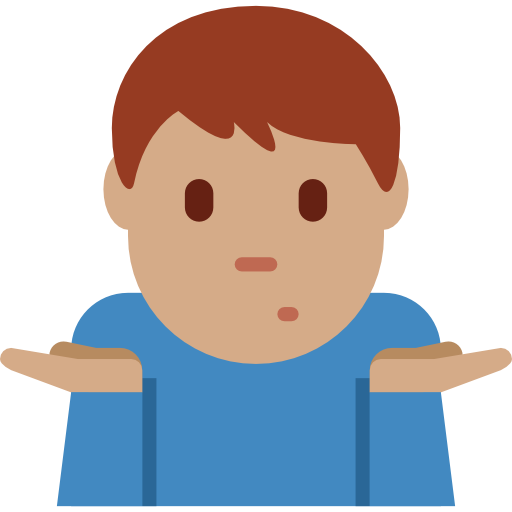 The C-SVM Technique
13
What prevents me from misusing the slack variables to learn a model that misclassifies every data point?
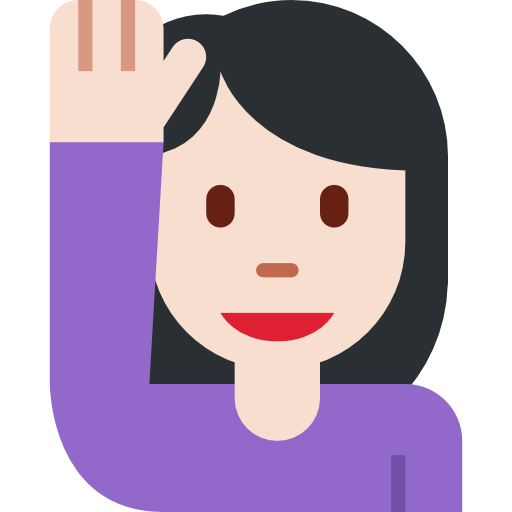 Recall English phrase “cut me some slack”
From C-SVM to Loss Functions
14
Hinge Loss
15
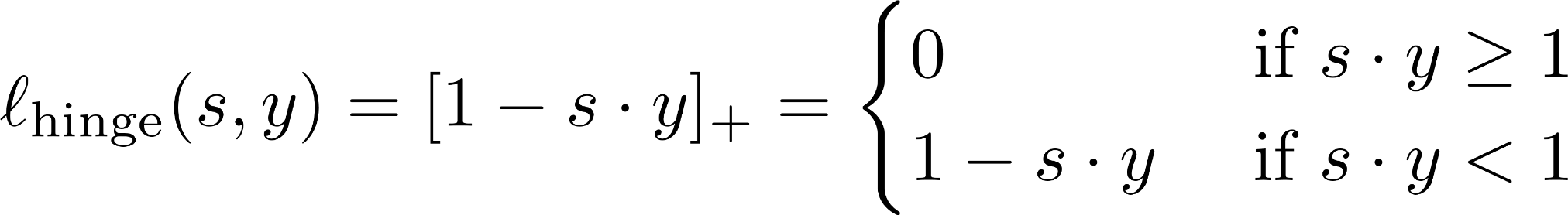 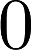 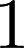 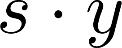 Final Form of C-SVM
16